HIC SUNT FUTURA
Rapporto di riesame 2016/2019 - CdS in Infermieristica
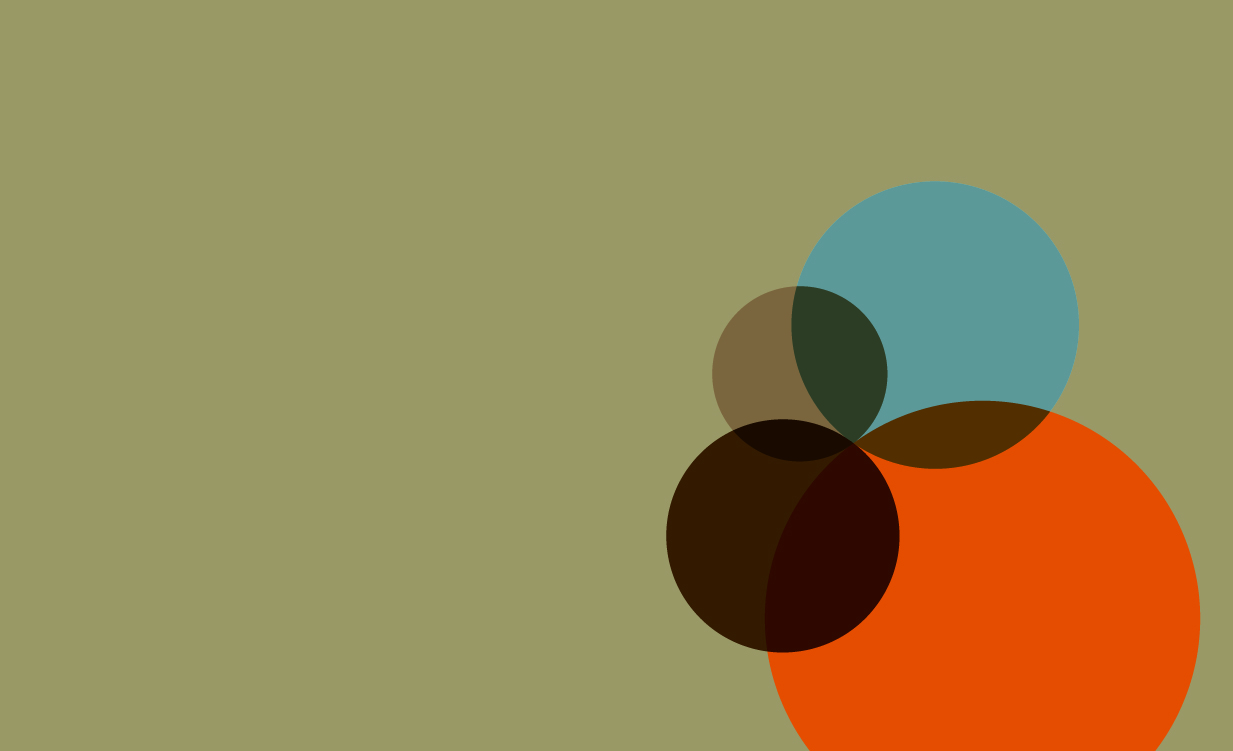 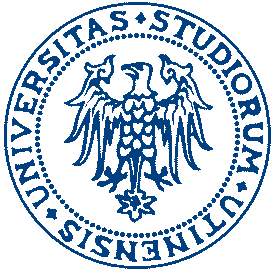 RAPPORTO DI RIESAME 
A.A. 2016/2019
Processi, obiettivi ed azioni di qualità

CdS in Infermieristica
Dipartimento di Area Medica - DAME
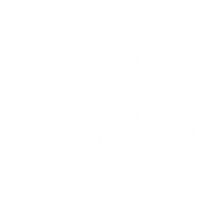 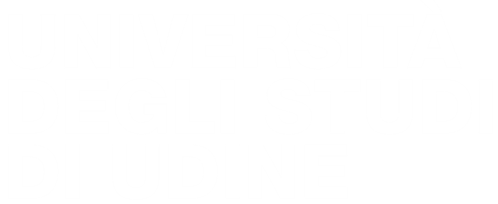 HIC SUNT FUTURA
Rapporto di riesame 2016/2019 - CdS in Infermieristica
RAPPORTO DI RIESAME 2016/19
Dipartimento di Area Medica - DAME
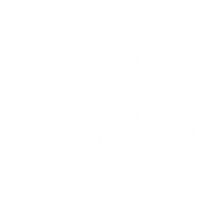 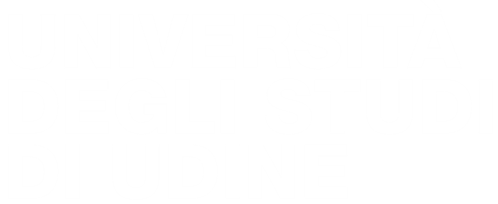 HIC SUNT FUTURA
Rapporto di riesame 2016/2019 - CdS in Infermieristica
RAPPORTO DI RIESAME 2016/19
Dipartimento di Area Medica - DAME
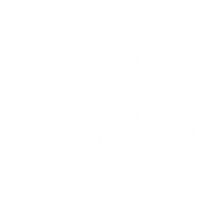 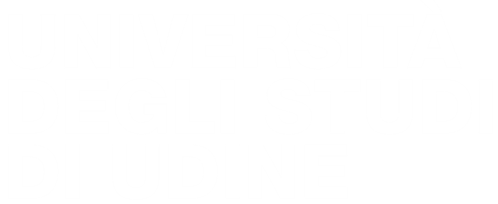